СЛОВАРНОЕ СЛОВО
Бабинец Светлана Евгеньевна
Учитель начальных классов
МБОУСОШ № 7 г. Охи Сахалинской области
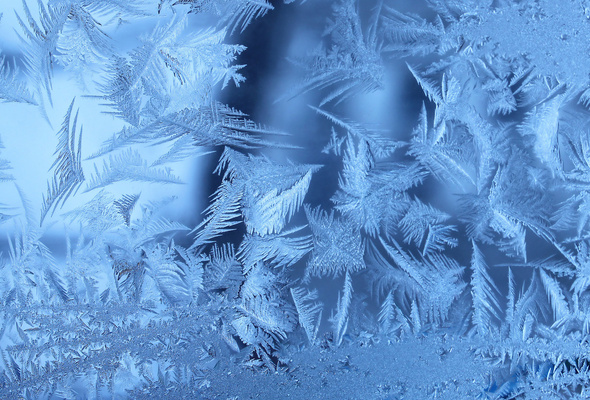 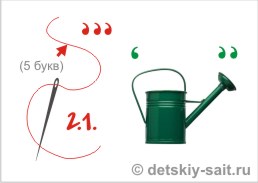 ИНЕЙ
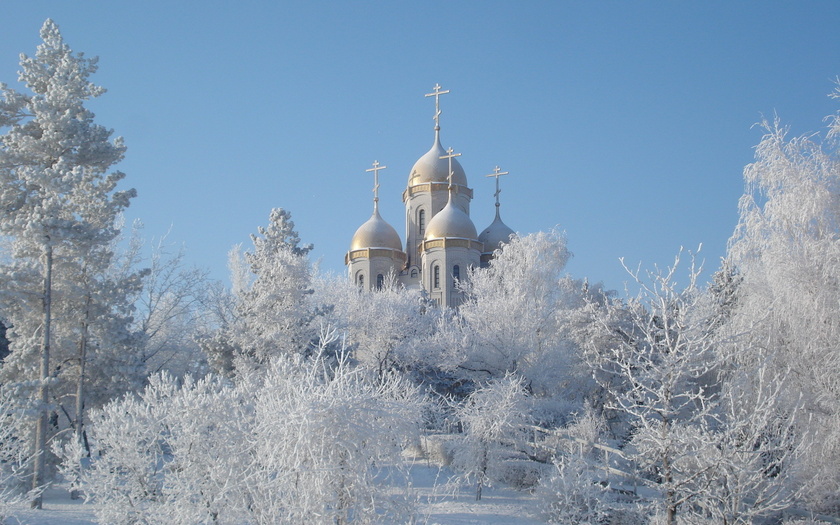 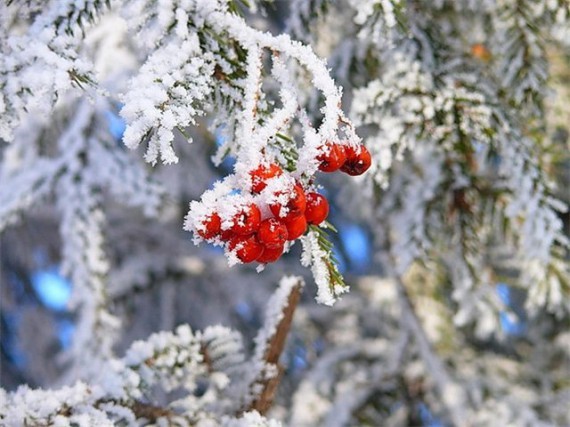 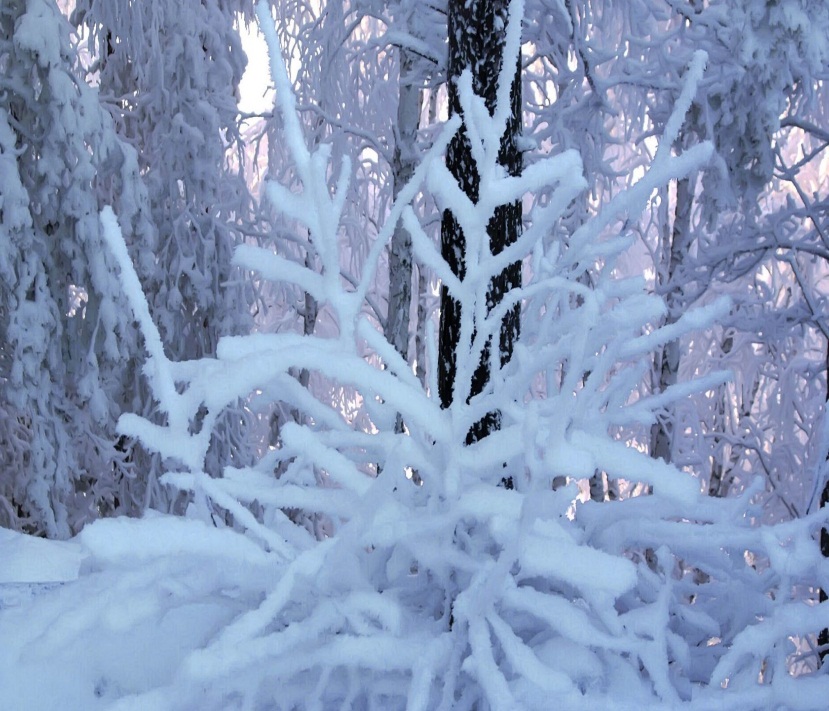 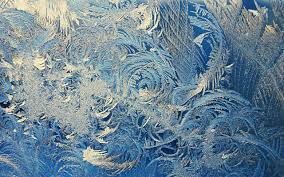 ТОЛКОВАНИЕ
ИНЕЙ – тонкий слой ледяных кристаллов на охлаждённой поверхности
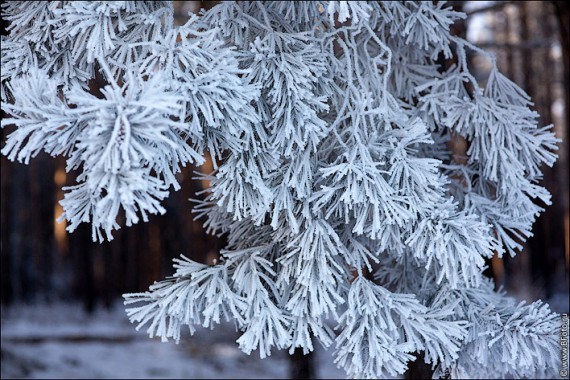 ЭТИМОЛОГИЯ
Учёные – лингвисты установили, что с слове иней содержится основа ин- та же, что в древнем индийском эни – «сверкающий».
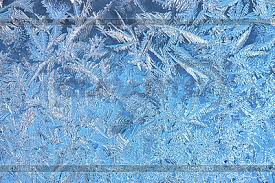 РАБОТА С ПРЕДЛОЖЕНИЕМ
Найди ошибки. Запиши предложение без ошибок.
Сверкает иний на тонких бирёзках, серибром покрыл пушыстые ели.
СПАСИБО ЗА ВНИМАНИЕ